Я Я  Я  Я  Я  Я  Я
СЕМЬЯ
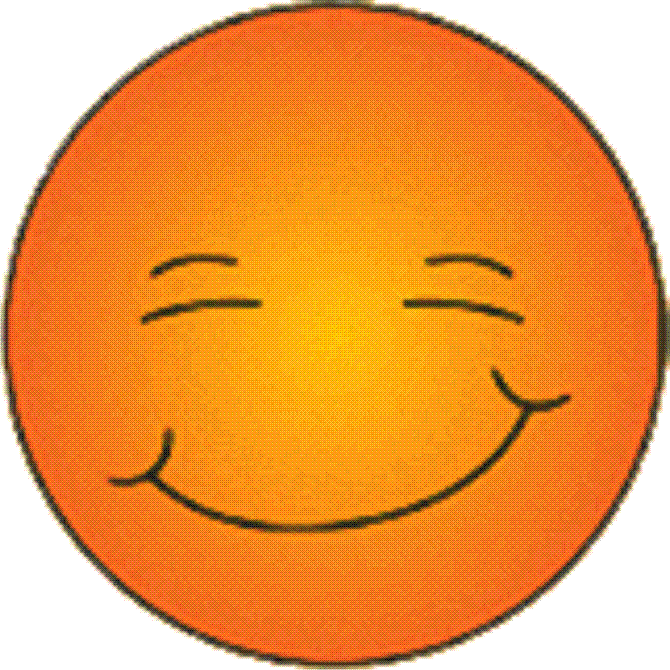 СЕМЬЯ
СЕМЬЯ
ЛЮБОВЬ
СЧАСТЬЕ
Счастливая  СЕМЬЯ.Какая она?
Какая семья СЧАСТЛИВАЯ?
Какие люди в этой семье?
Моя семья – счастливая?
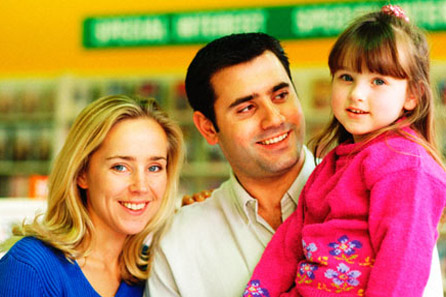 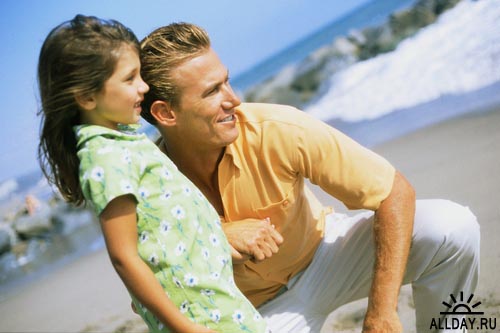 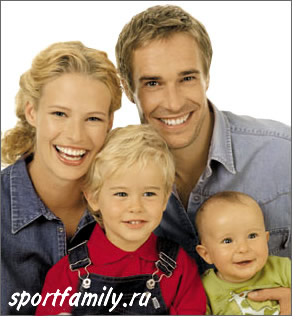 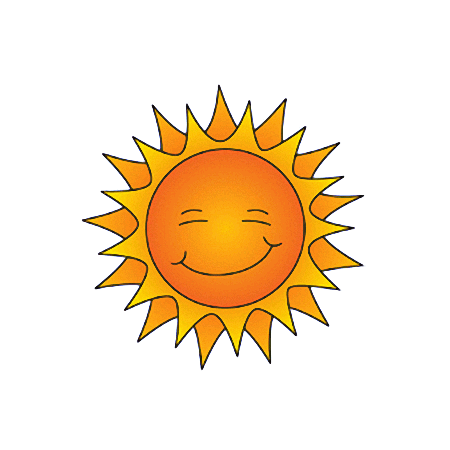 любящая
сильная
дружная
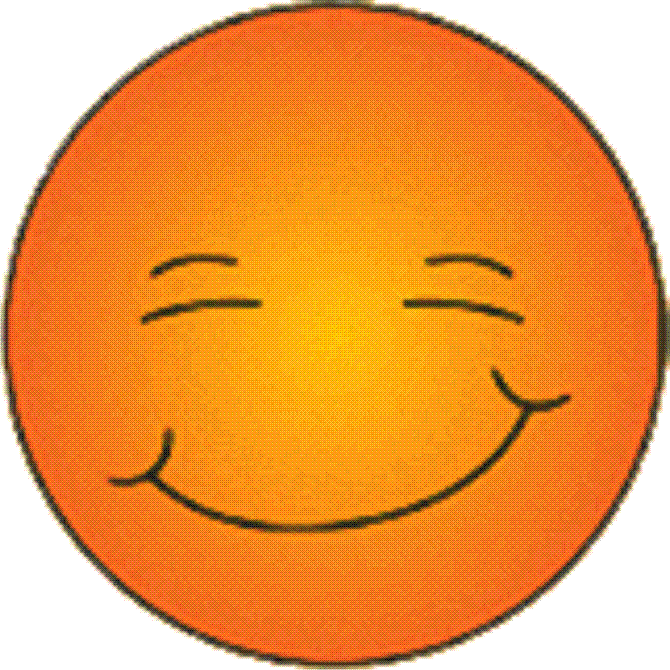 весёлая
трудолюбивая
заботливая
уважающая
Какая семья СЧАСТЛИВАЯ?
Какие люди в этой семье?
Моя семья – счастливая?
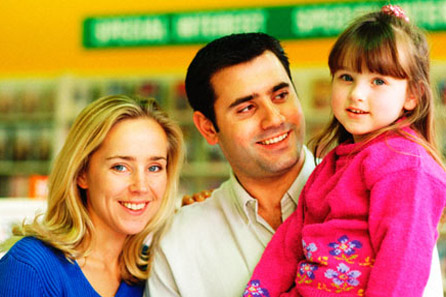 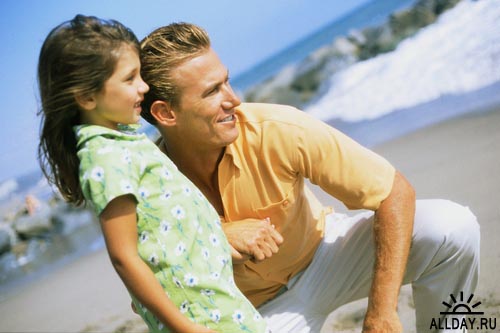 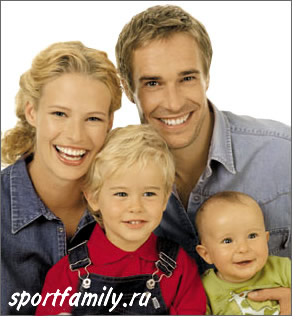 Моя СЕМЬЯ
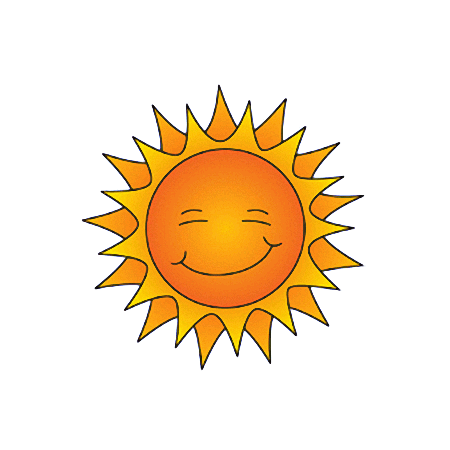 счастливая, 
потому что…